How to verify PCA LSR HPDE available numbers
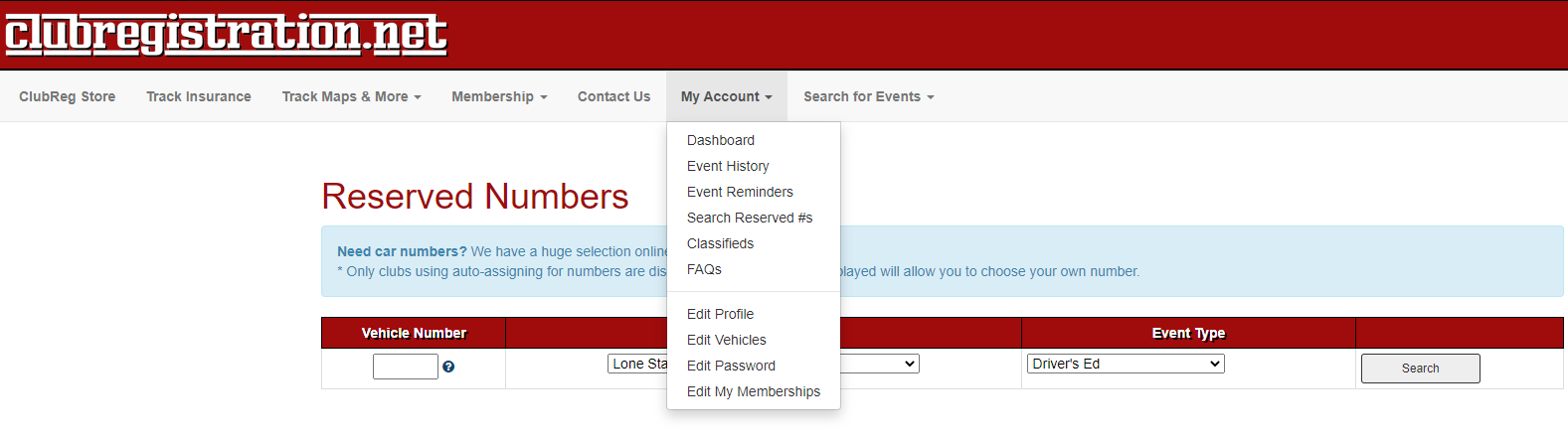 2
2
3
To verify that the number you want is available (Single and double 
Digit numbers are reserved for our instructors).  
1- Log to you CR.net account.
2-Go to My Account and select Search for Reserved #s.
3-Write the number you want and click on Search.
4-If no result comes back, the number you want is available. 
    Email your registrar to have it assigned to you.
5-If a name comes back with the number, it is already assigned 
    to another driver and you will need to select another option
4,5
LSR HPDE reserved numbers are not reserved in other
PCA Region events. Same applies in LSR to other region 
reserved numbers. Numbers are made available by the 
system if not used for 18 consecutive months